Welcome to ….2016 Frank P. Moolin Seminar
Environmentally Sustainable Construction Practices in Cold Regions
With thanks to …   co-managers
Ty Wardell, EIT, President
Brian Lamson, P.E.
UAF College of Engineering and Mines
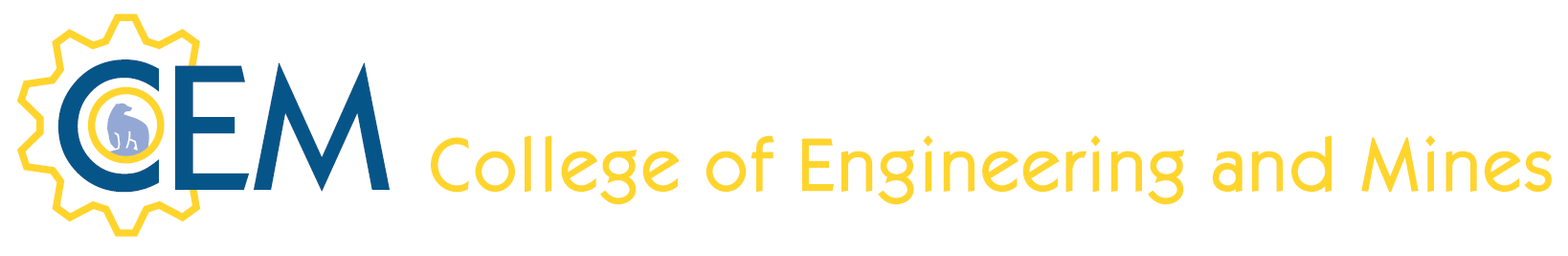 Dr. Doug Goering, P.E., Dean
and our sponsors …
John MacKinnon, Executive Director.

Anna Jespersen, Fairbanks Branch Manager
Institute of Transportation Engineers, Alaska Section
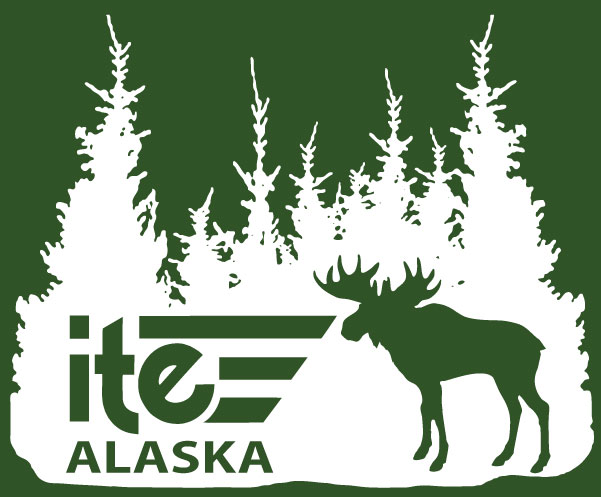 Erica Jensen, P.E., President

Robert DeVassie, P.E.
Alaska Tribal Technical Assistance Program
Byron Bluehorse, Program Manager
Dr. Jenny Liu, P.E., Director

Joe Alloway, Outreach Coordinator
American Society of Civil Engineers, Alaska Section
Steven Nuss, P.E., President
And many thanks to our 13 speakers!
Review the agenda, briefly …
Design?

Construction?

O & M?